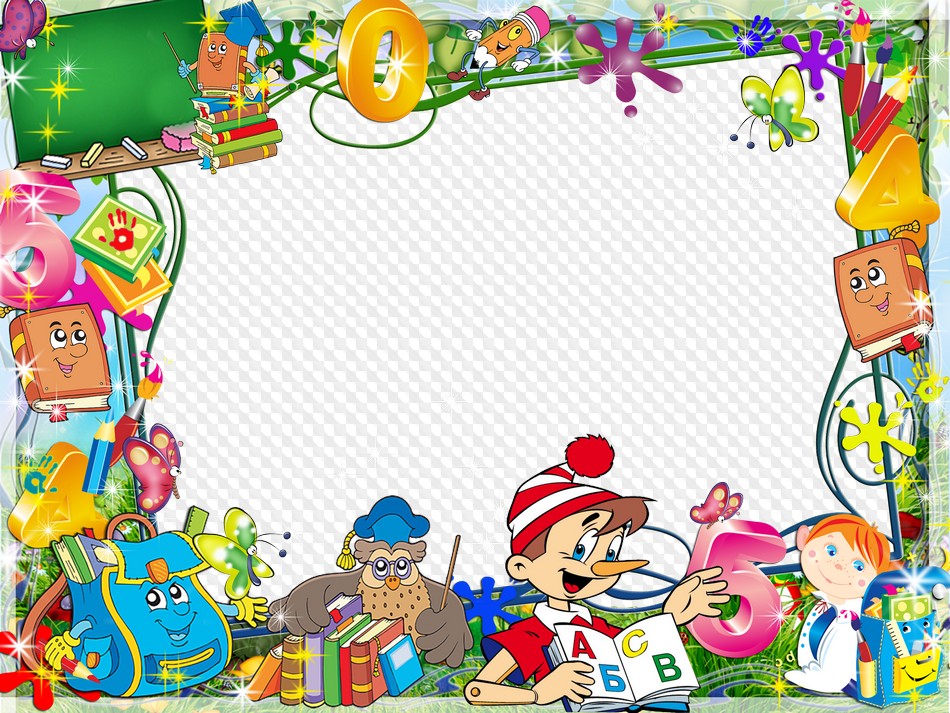 «Составление и решение арифметических задач на сложение и вычитание
Разработала воспитатель: Новожилова Алла Викторовна
Мальчик с Азбукой подмышкой
деревянный шалунишка.
Победил он Карабаса,
Не подвел друзей ни разу.
Кто не слушался Мальвину?
Глупый, добрый (Буратино).
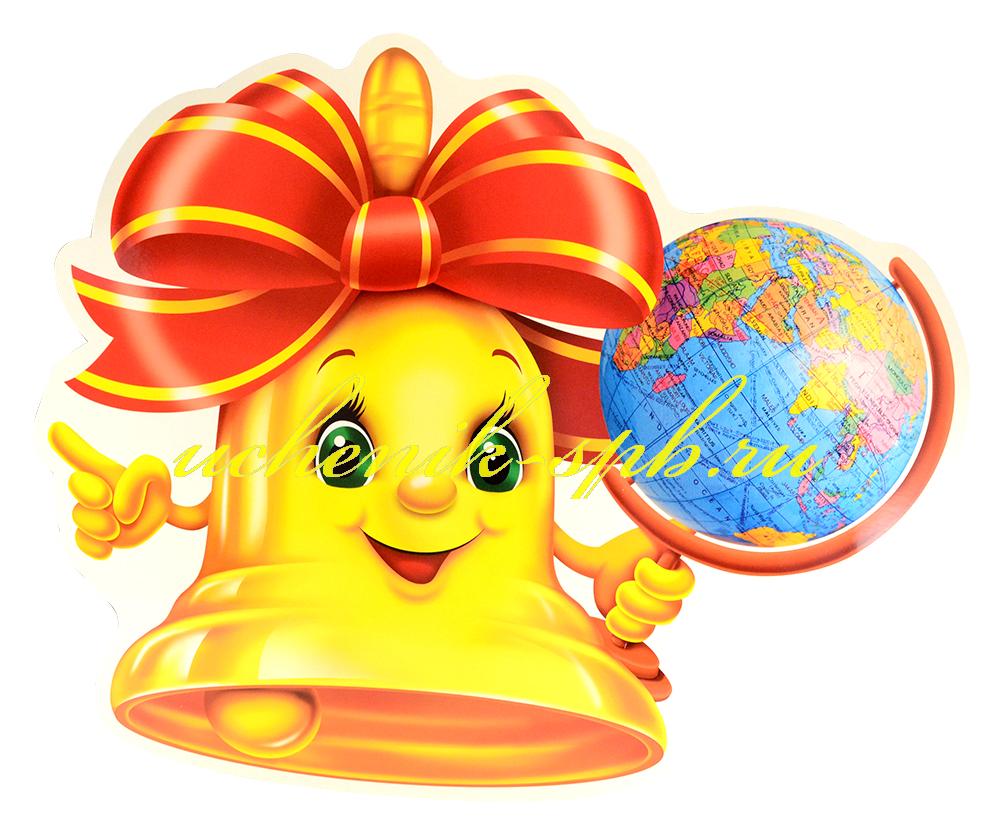 «Дорогие ребята! Пожалуйста, помогите мне! Тортилла сказала мне, что оставила в комнате ключ к знаниям. А я не могу его найти. Если я не найду ключ, то так и останусь не образованным неумехой. Ребята, поможете мне найти ключ!
Смотрите, ребята, сколько много вопросов. Поможем Буратино ответить на них?
- Назовите соседей субботы?
- Назовите части суток?
- Сколько месяцев в году?
- Сколько пальцев на одной руке?
- Сколько ушей у двух кошек?
- Какая цифра спряталась в слове семь-я?
- Кто стоит справа от тебя?
- Кто стоит слева от тебя?
-Посчитайте от 1 до 10 и обратно.
-Назови соседей числа 4 (обращаясь к тому ребёнку, у которого цифра 4.)
-Назови соседей числа 6.
-Назови соседей числа 9.
-Я задумала число, оно меньше 3 на одну единицу. Какое это число?
-Я задумала число, оно больше 7 на единицу. Какое это число?
- Сколько дней в неделе?
- Про какие дни мы говорим «будние дни»?
- Про какие дни говорим «выходные»?
- Назови соседей среды?
9
6
3
7
1
8
6
2
5
5
5
3
1
3
4
6
4
4
2
Ну что, ребята нужно искать ключ дальше. Смотрите шкатулка, а в ней кодовый замок. Может Буратино случайно положил ключ в нее. Давайте попробуем его открыть, но для этого нам нужно решить задачи. Ответы на них помогут нам открыть замок.
1 задача.
«На ветке сидели 3 воробья. Прилетели и сели рядом ещё 2 синицы. Сколько птиц сидит на ветке?» (Пять)
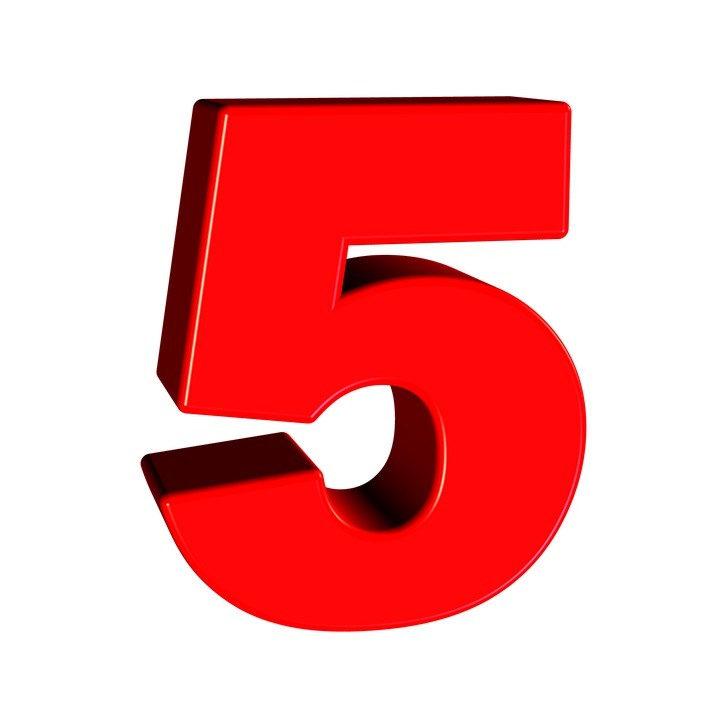 Назовите, пожалуйста, условие задачи.

Назовите вопрос.

Решение задачи. Ответ.
2 задача.
«Мама купила 7 груш, Миша съел 4 груши. Сколько осталось груш на тарелке?» (Три)
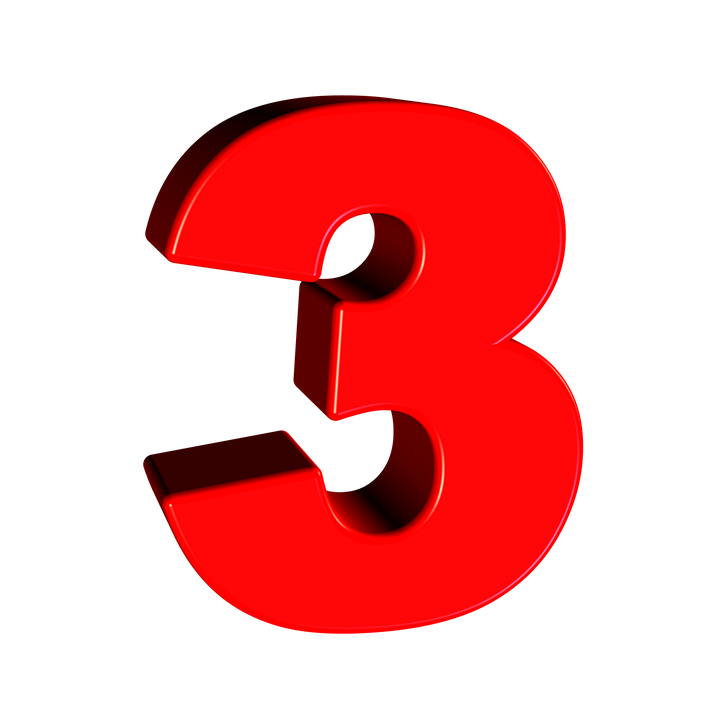 Назовите, пожалуйста, условие задачи.

Назовите вопрос.

Решение задачи. Ответ.
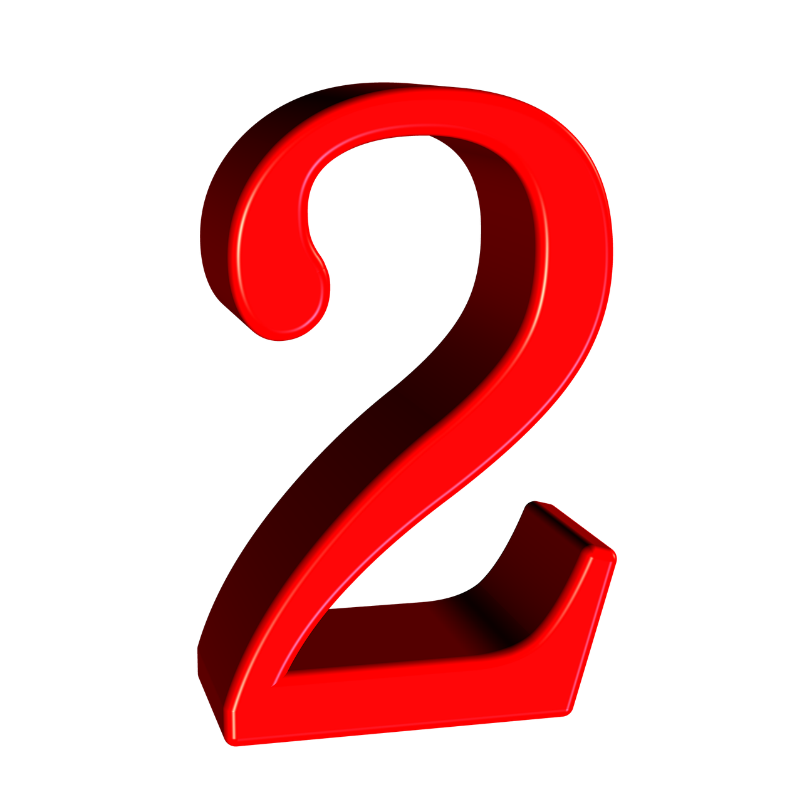 Подарил ежатам ёжик

Восемь новеньких сапожек.

От восторга ежата визжат.

Сколько было у папы ежат? (Двое)
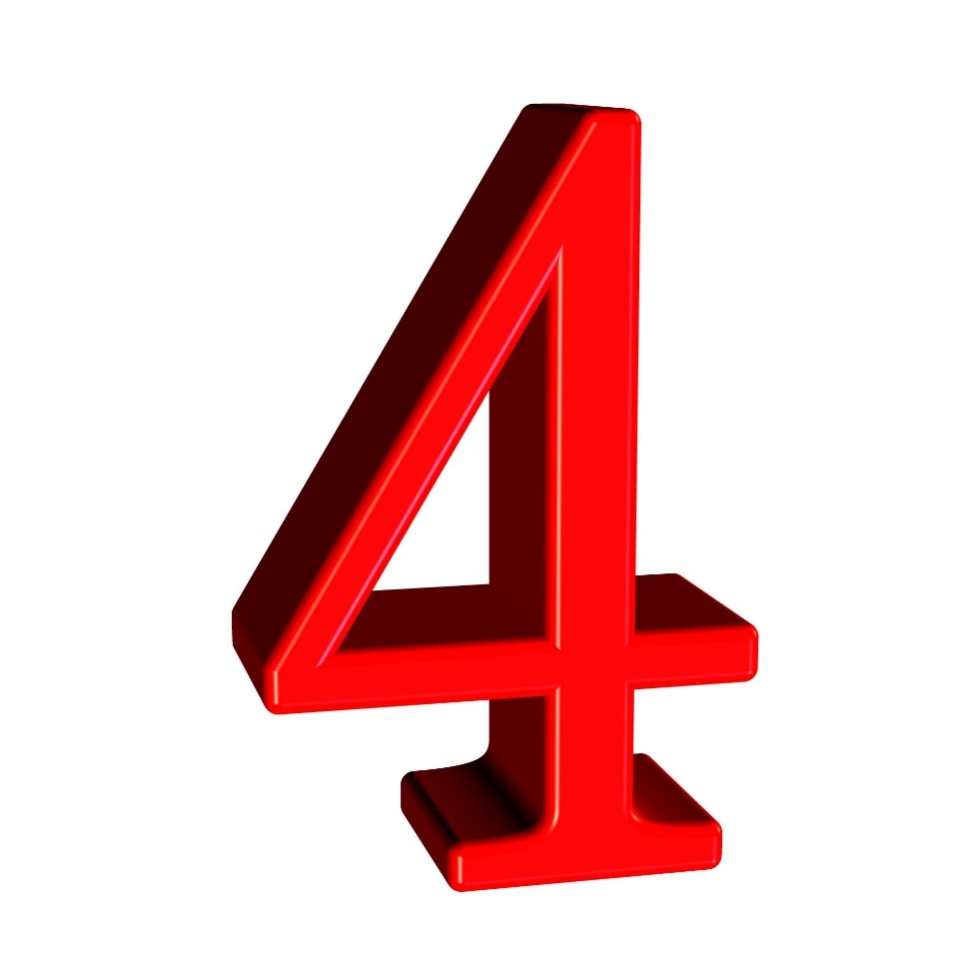 На полянке у реки

Жили майские жуки:

Дочка, сын, отец и мать.

Кто успел их сосчитать? (Четыре)
На полянке у дубка
Крот увидел 2 грибка.
А подальше, у сосны,
Он нашёл ещё один.
Ну-ка, кто сказать готов:
Сколько крот нашёл грибов? (Три)
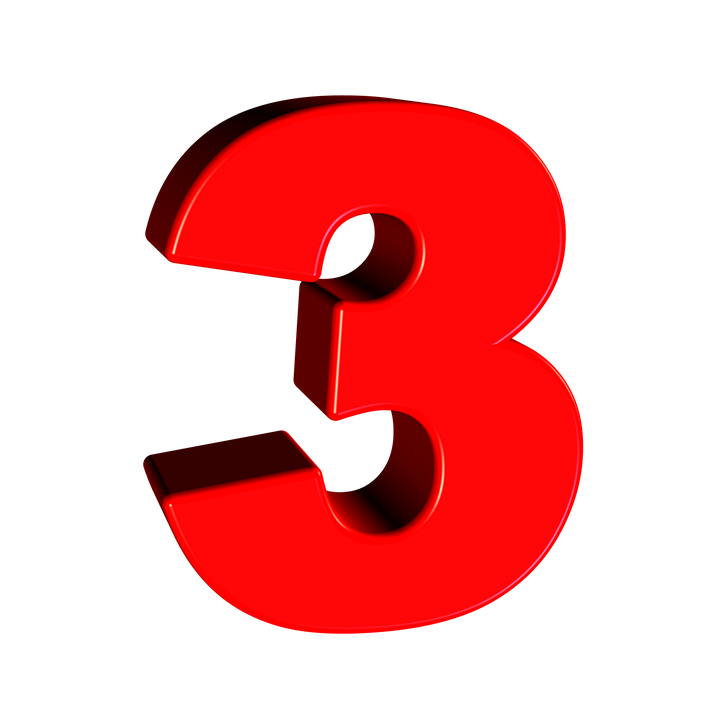 3
5
3
2
4
Ребята, какие вы молодцы! Мы открыли шкатулку. Здесь лежат листочки и ручка, а еще какой-то план.
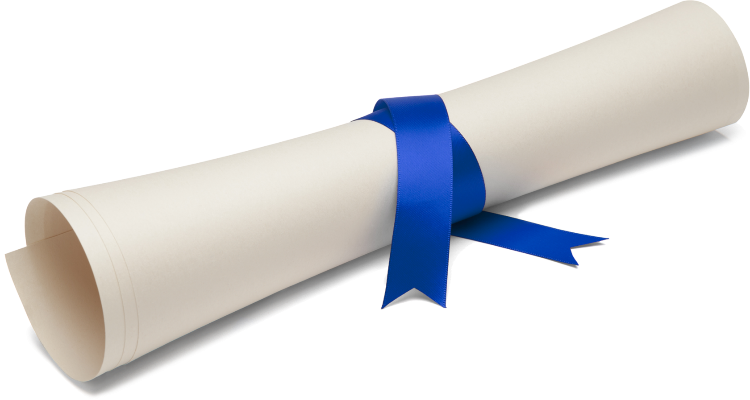 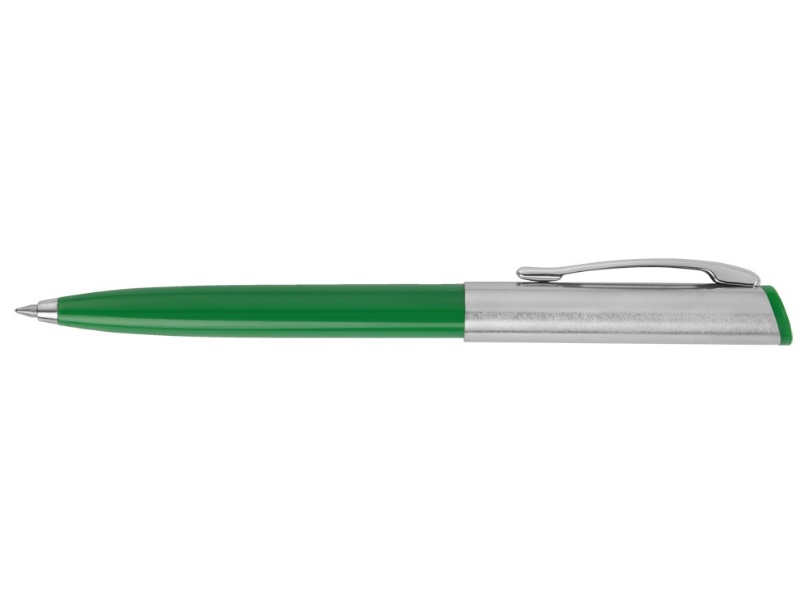